11) Variable acceleration
11.1) Functions of time
Chapter CONTENTS
Your turn
Worked example
Your turn
Worked example
Your turn
Worked example
11.2) Using differentiation
Chapter CONTENTS
Your turn
Worked example
Your turn
Worked example
11.3) Maxima and minima problems
Chapter CONTENTS
Your turn
Worked example
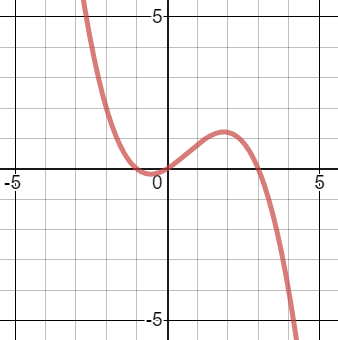 Graphs used with permission from DESMOS: https://www.desmos.com/
Your turn
Worked example
Your turn
Worked example
11.4) Using integration
Chapter CONTENTS
Your turn
Worked example
Your turn
Worked example
Your turn
Worked example
Your turn
Worked example
11.5) Constant acceleration formulae
Chapter CONTENTS
Your turn
Worked example
Proof